Муниципальное дошкольное образовательное учреждение
«Детский сад № 228 Кировского района Волгограда»
Тема: Использование техники Эбру в работе 
по изодеятельности с детьми старшего дошкольного возраста.
Подготовила воспитатель 
Федосеенко Нина Фёдоровна
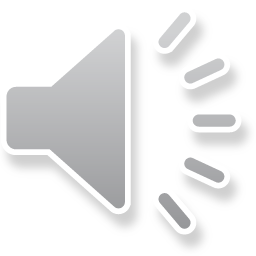 «Вода - это самое мягкое и самое слабое существо в мире, но в преодолении твердого и крепкого она непобедима, и на свете нет ей равного.»
Дао Дэ Дзин ("Книга о Пути и Силе") мудрец Лао-Цзын
ОооОсеннеео+оо
«Использование техники Эбру 
в работе  по изодеятельности с детьми старшего дошкольного возраста»
Цель: Познакомить педагогов с нетрадиционной техникой рисования «Эбру».
Задачи:
 Расширять представления педагогов о  возможности использования нетрадиционных методов рисования. 
 Показать  приемы и последовательность  работы рисования  по  воде.
 Помочь педагогам в усвоении и применении данной техники рисования.
Какова же актуальность применения этой техники рисования в работе с дошкольниками?

1 Занятия помогают развивать фантазию, воображения детей, формируют желание экспериментировать в рисовании.   Способствует развитию мелкой моторики пальцев
2  Краски и вода изготовлены из чистого природного материала, не являются аллергенными.
                 
3  Результат   не зависит от умений и способностей детей
техника рисования по воде
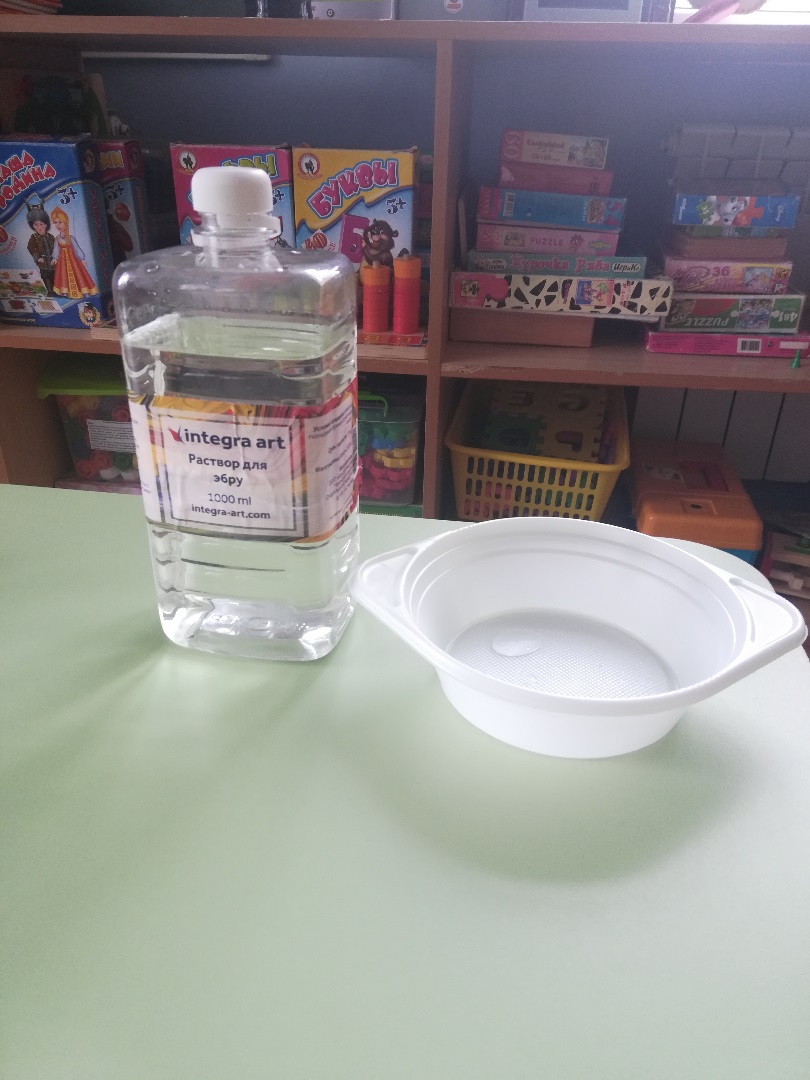 1. В    лоток наливаем воду  загустителем.
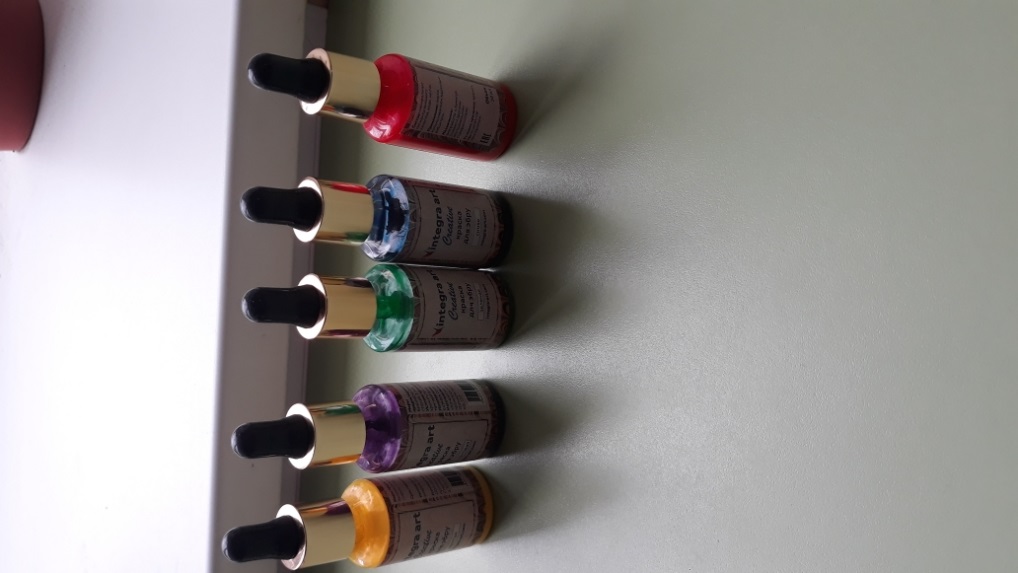 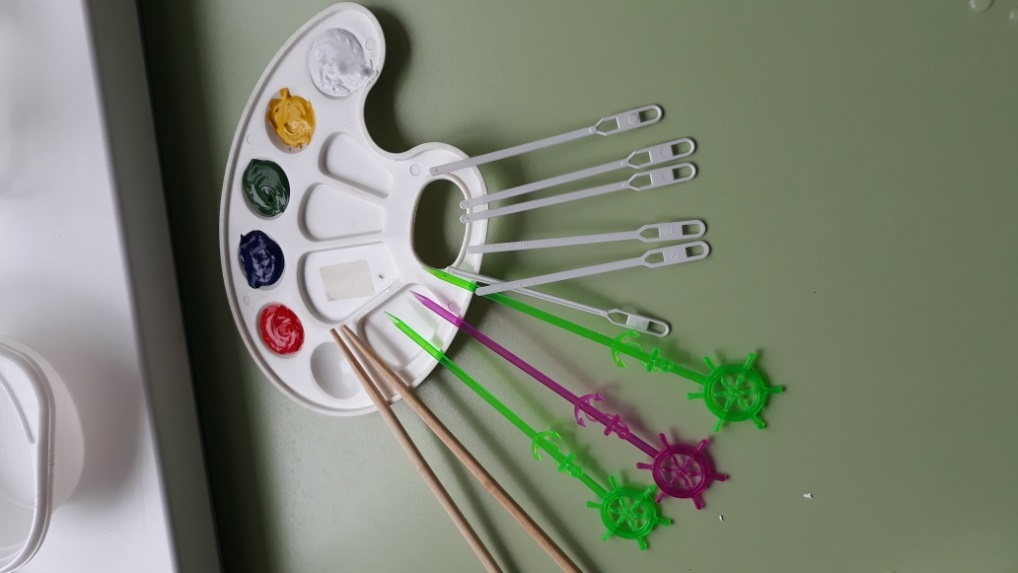 2. Разводим палитру с  не растворяющиеся в воде красками.
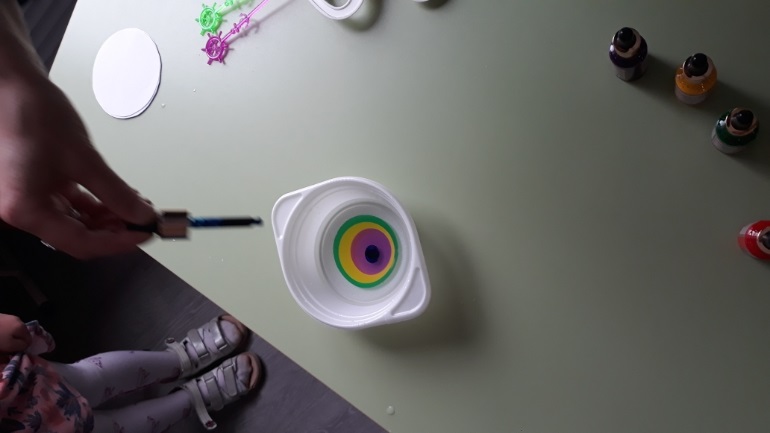 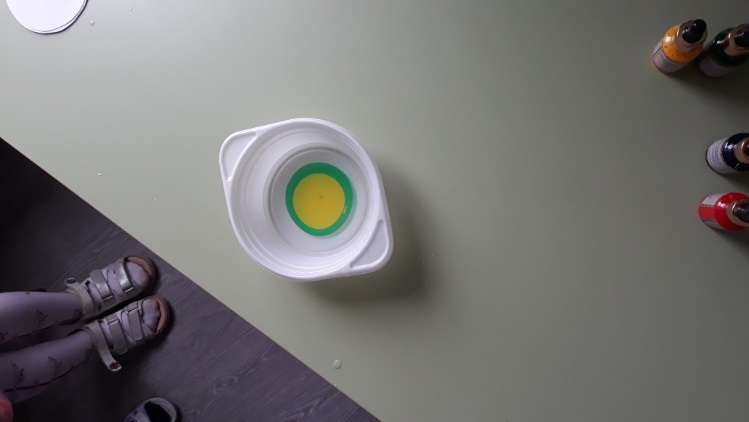 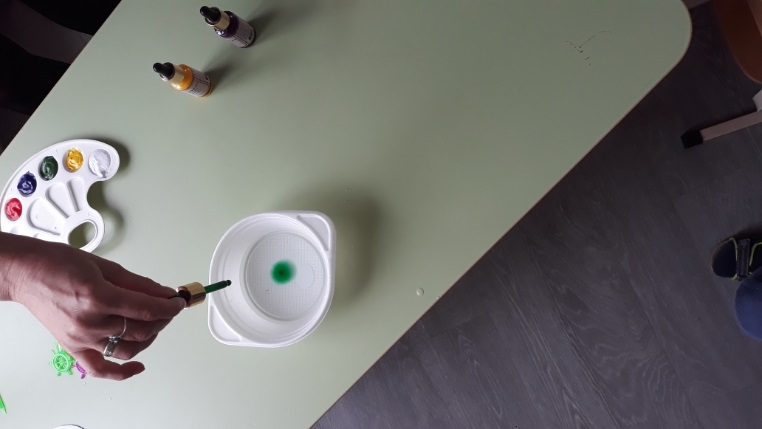 3. С помощью   пипетки,  капаем краску в центр латка. повторяем  несколько  раз, создаем разноцветный фон.
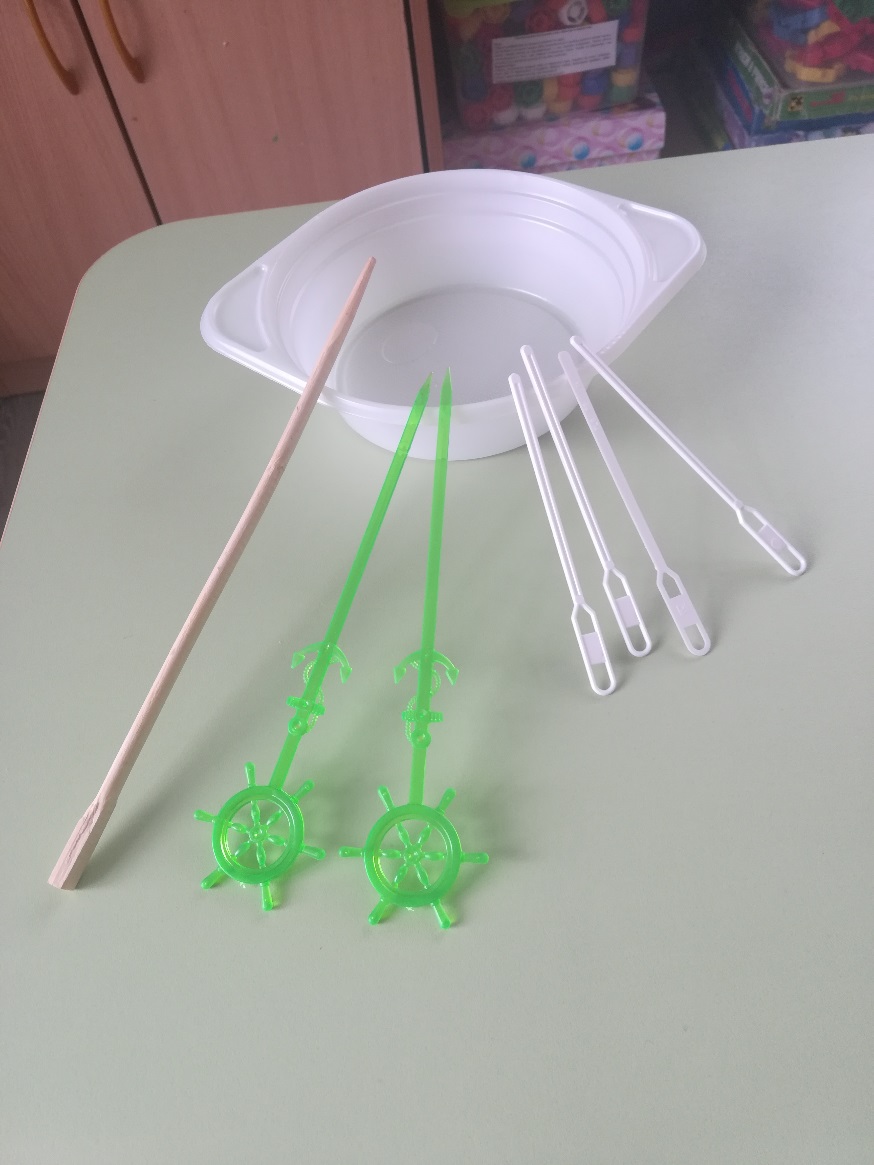 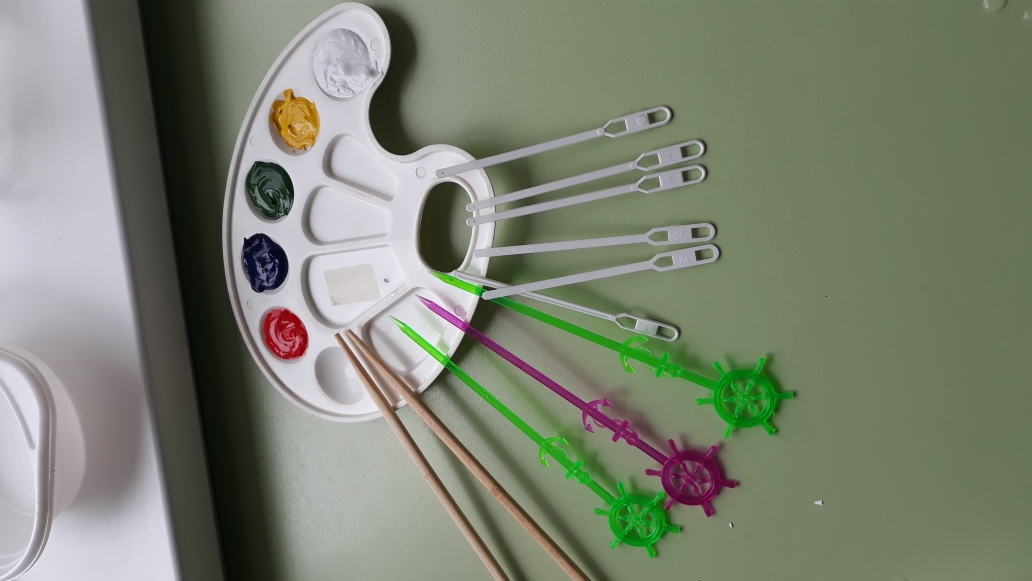 4. Готовим инструменты для рисования.
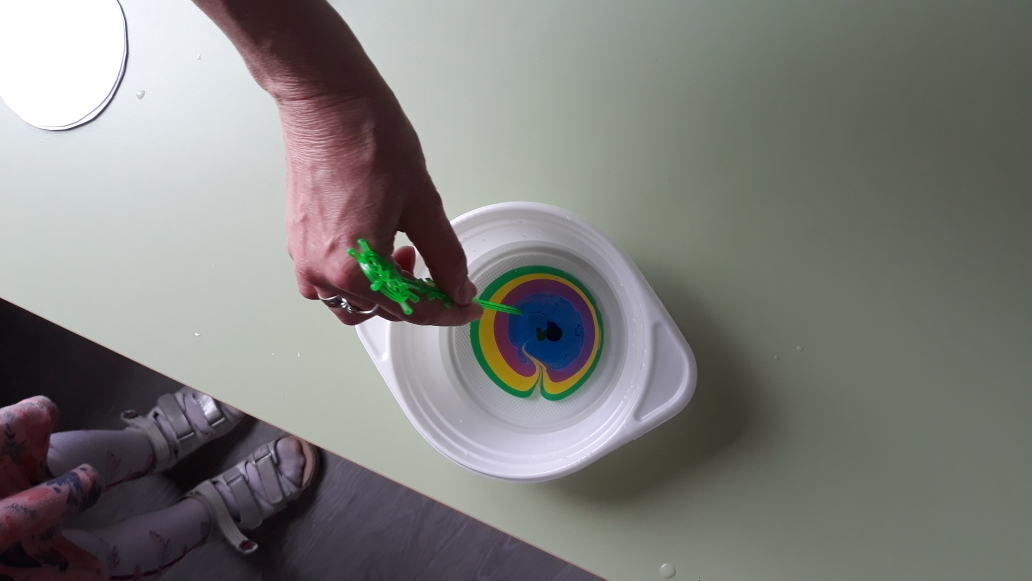 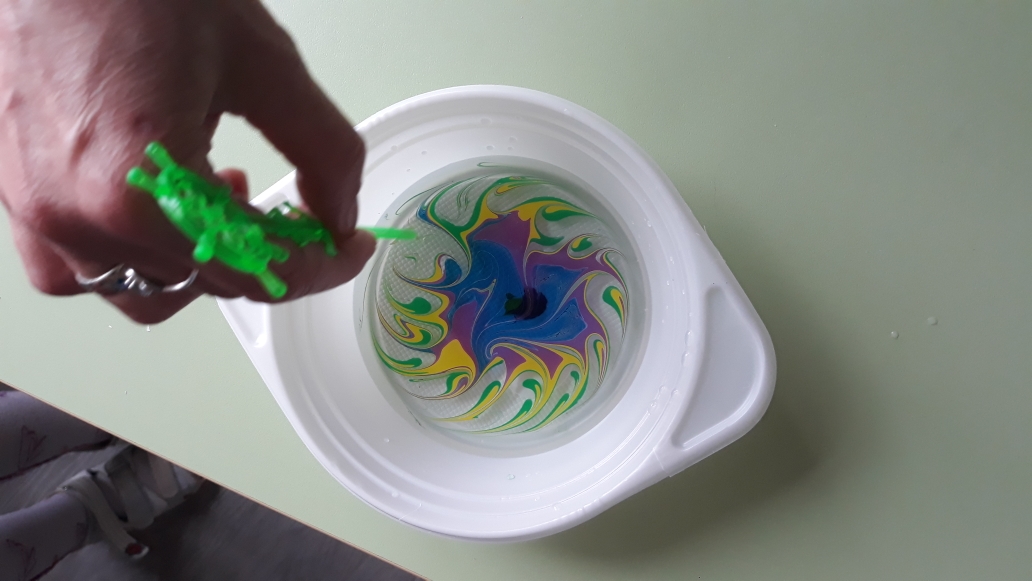 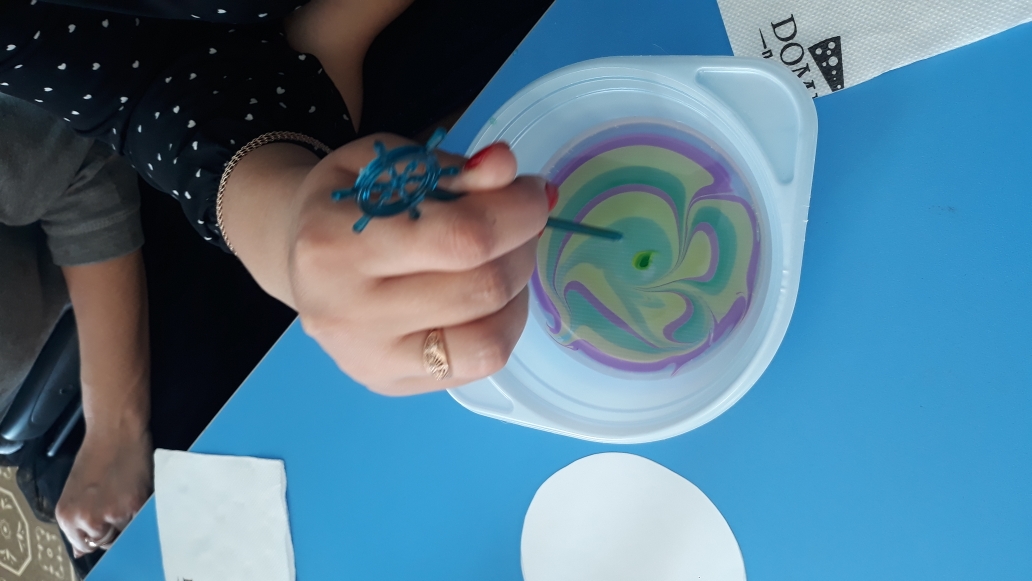 5.Начинаем рисовать узор.
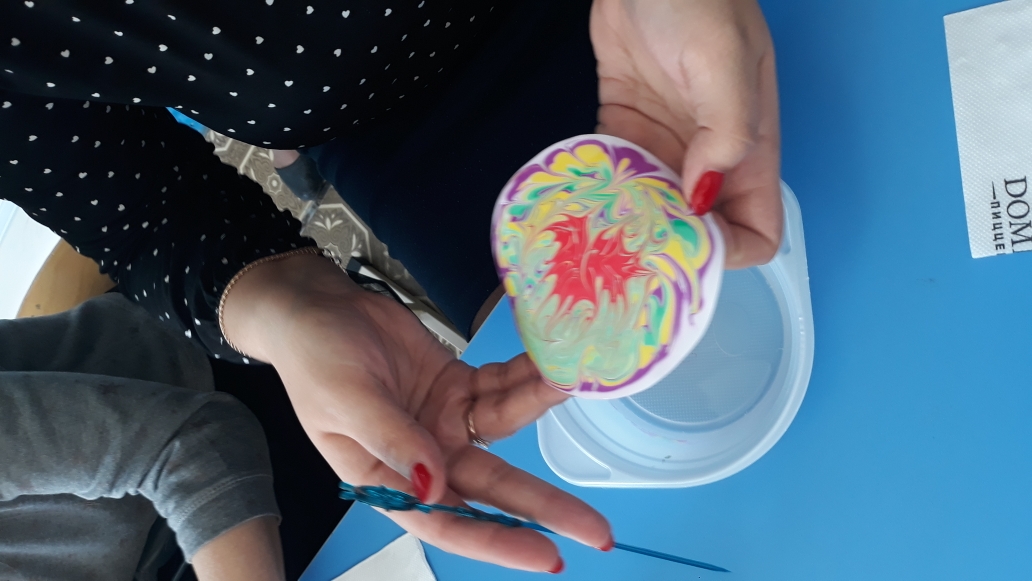 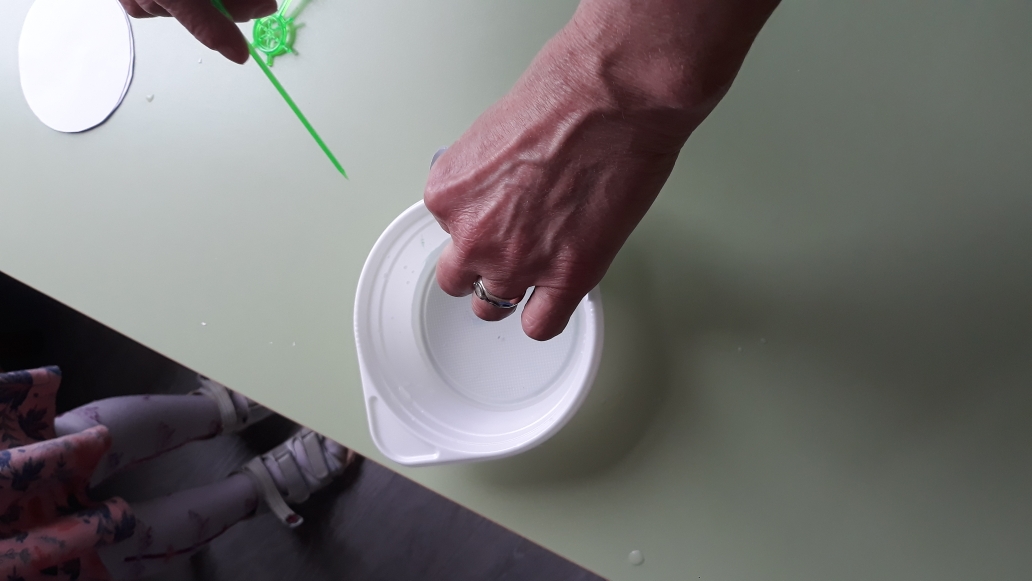 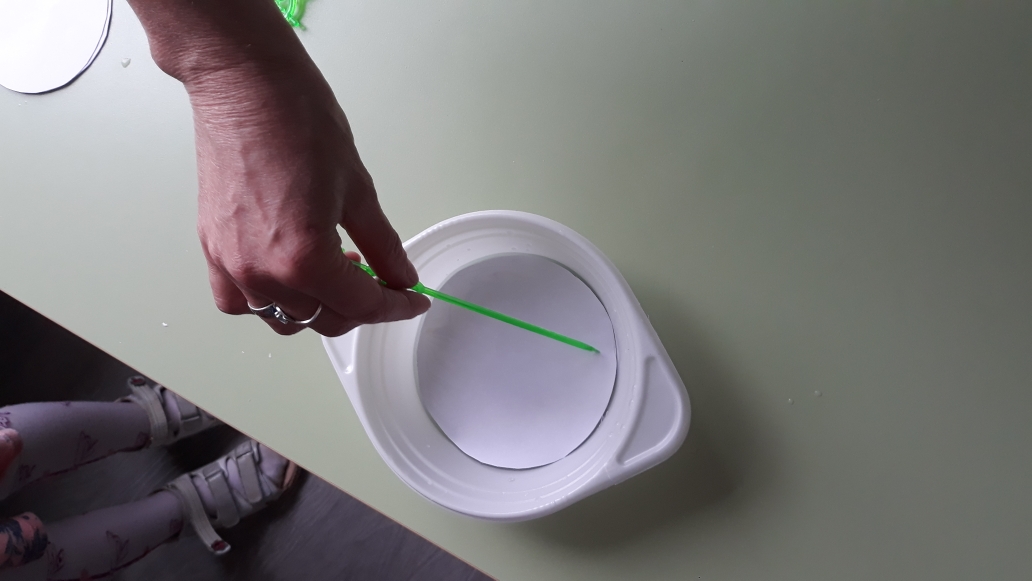 6. Опускаем на готовый узор бумагу, ждем несколько секунд, перетаскиваем через край лотка и сушим.
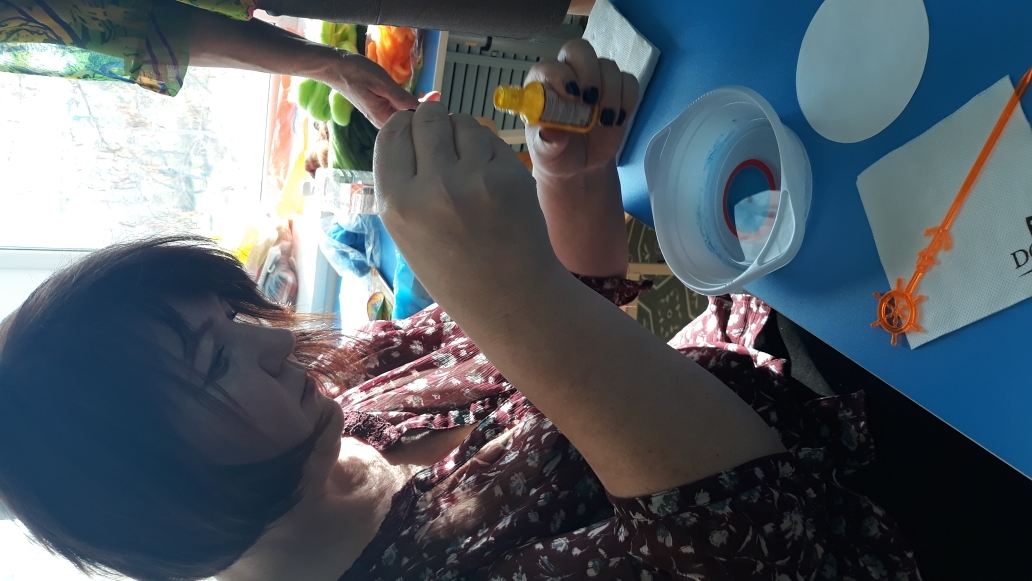 В  заключении можно отметить, что рисование в технике Эбру  интересное и увлекательное занятие, которое:                                                                                   
Обогащает знания детей о нетрадиционных техниках рисования.
Формирует желание экспериментировать в рисовании.
Воспитывает желание  проявлять творческую самореализацию и индивидуальность.
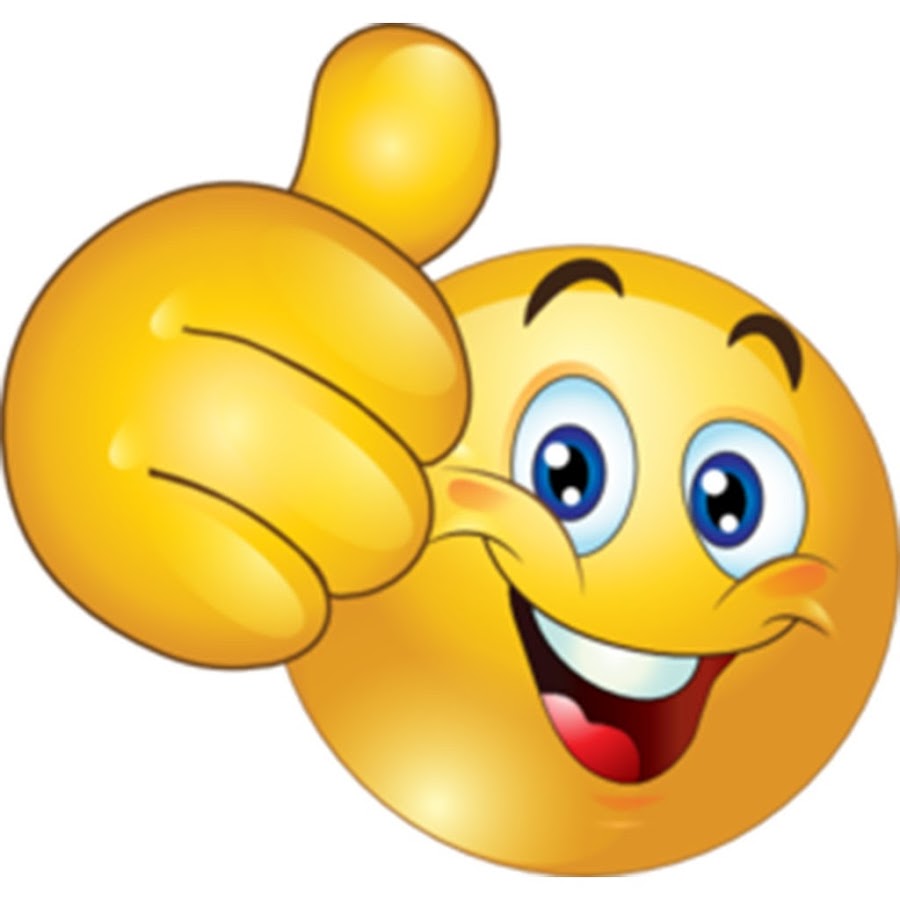 Спасибо за внимание!